1
Web Applications SecuritySQL
IT College, Andres Käver, 2017-2018, autumn semester
Web: http://enos.Itcollege.ee/~akaver/WebSec
Skype: akaver   Email: akaver@itcollege.ee
2
TOP10 Web App Threats
Injection (mostly SQL)
Broken auth and session management
Cross Site Scripting (XSS)
Insecure direct object reference
Security misconfiguration
Sensitive data exposure
Missing function level access control
Cross site request forgery (CSRF)
Using components with known vulnerabilities
Unvalidated redirects and forwards
3
SQL - XKCD
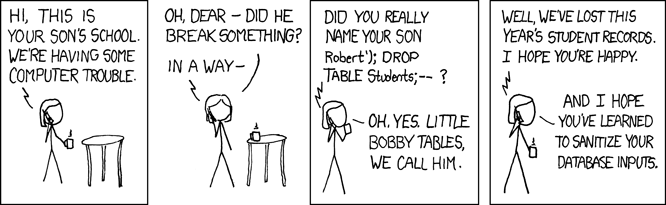 4
SQL
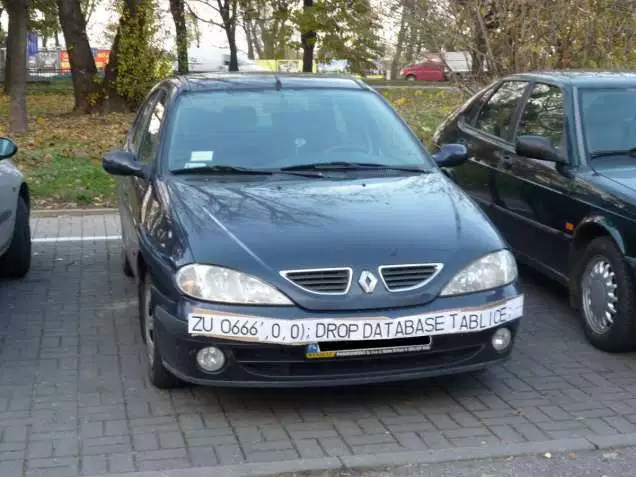 5
SQL Injection attack
Many web applications take user input from a form
Often this user input is used literally in the construction of a SQL query submitted to a database. For example:
SELECT productdata FROM table WHERE  productname = ‘user input product name’;
A SQL injection attack involves placing SQL statements in the user input
6
SQL Injection attack
Product search:
…blah’ OR ‘1’=‘1
This input is put directly into the SQL statement within the Web application:
$query = “SELECT prodinfo FROM prodtable WHERE prodname = ‘” . $_POST[‘prod_search’] . “’”;
Creates the following SQL:
SELECT prodinfo FROM prodtable WHERE prodname = ‘blah‘ OR ‘x’ = ‘x’
Attacker has now successfully caused the entire database to be returned.
7
SQL injection attack - malicious
What if the attacker had instead entered:
blah‘; DROP TABLE prodinfo; --
Results in the following SQL:
SELECT prodinfo FROM prodtable WHERE prodname = ‘blah’; DROP TABLE prodinfo; --’
Note how comment (--) consumes the final quote
Causes the entire database to be deleted
Depends on knowledge of table name
This is sometimes exposed to the user in debug code called during a database error
Use non-obvious table names, and never expose them to user
Usually data destruction is not your worst fear, as there is low economic motivation
8
SQL Injection - others
Using SQL injections, attackers can:
Add new data to the database
Could be embarrassing to find yourself selling politically incorrect items on an eCommerce site
Perform an INSERT in the injected SQL
Modify data currently in the database
Could be very costly to have an expensive item suddenly be deeply ‘discounted’
Perform an UPDATE in the injected SQL
Often can gain access to other user’s system capabilities by obtaining their password
9
SQL – injection routes
User input e.g., web forms via HTTP GET or POST
Cookies used by web apps to build queries
Server variables logged by web apps (e.g., http headers) 
In so-called second-order injections the injection is separated from attack
Input: admin’-- ===> admin\’—

queryString = "UPDATE users SET pin=" + newPin + " WHERE userName=’" + userName + "’ AND pin=" + oldPin; 

queryString = “UPDATE users SET pin=’0’ WHERE userName= ’admin’--’ AND pin=1”;
10
SQL – injection forms
Tautologies 
Illegal/incorrect queries 
Union query 
Piggy-backed queries 
Inference pairs 
Stored procedures and other DBMS features
Additionally, the injection may use alternate encodings to try to defeat sanitization routines that don’t interpret them (e.g., char(120) instead of x).
11
SQL injection - defence
If possible, use bound variables with prepared statements
Many libraries allow you to bind inputs to variables inside a SQL statement
PHP standard MySQL extension – no support for parametrization
PHP mysqli$stmt = $db->prepare('update people set name = ? where id = ?'); $stmt->bind_param('si',$name,$id); $stmt->execute();
12
SQL injection - parametrization
The SQL statement you pass to prepare is parsed and compiled by the database server.
By specifying parameters (either a ? or a named parameter like :name) you tell the database engine what to filter on. 
Then when you call execute the prepared statement is combined with the parameter values you specify.
It works because the parameter values are combined with the compiled statement, not a SQL string.
SQL injection works by tricking the script into including malicious strings when it creates SQL to send to the database. So by sending the actual SQL separately from the parameters you limit the risk of ending up with something you didn't intend.
13
SQL – other defences
Use provided functions for escaping strings
Many attacks can be thwarted by simply using the SQL string escaping mechanism
‘  \’  and “  \”
mysql_real_escape_string() is the preferred function for this
Will not guard against all attacks
Consider:
SELECT fields FROM table WHERE id = 23 OR 1=1
No quotes here!
14
SQL – more defenses
Check syntax of input for validity
Many classes of input have fixed languages
Email addresses, dates, part numbers, etc.
Verify that the input is a valid string in the language
Some languages allow problematic characters (e.g., ‘*’ in email); may decide to not allow these
Exclude quotes and semicolons 
Not always possible: consider the name Bill O’Reilly
Want to allow the use of single quotes in names
Have length limits on input
Many SQL injection attacks depend on entering long strings
15
SQL – more defenses
Scan query string for undesirable word combinations that indicate SQL statements
INSERT, DROP, etc. 
If you see these, can check against SQL syntax to see if they represent a statement or valid user input
Limit database permissions and segregate users
If you’re only reading the database, connect to database as a user that only has read permissions
Never connect as a database administrator in your web application
16
SQL – more defenses
Configure database error reporting
Default error reporting often gives away information that is valuable for attackers (table name, field name, etc.)
Configure so that this information is never exposed to a user
17
SQL – access control in MySQL
The primary function of the MySQL privilege system is to authenticate a user who connects from a given host and to associate that user with privileges on a database such as SELECT, INSERT, UPDATE, and DELETE
There are some things that you cannot do with the MySQL privilege system:
You cannot explicitly specify that a given user should be denied access. That is, you cannot explicitly match a user and then refuse the connection.
You cannot specify that a user has privileges to create or drop tables in a database but not to create or drop the database itself.
A password applies globally to an account. You cannot associate a password with a specific object such as a database, table, or routine.
18
SQL - security
Limitations:
Often no row level access control 
Note: DB specific – fine-grained access control is an active area of improvement
Only ~30% assign privileges to users/roles
And then to protect entire tables, not columns
19
SQL - demo
http://sqlzoo.net/hack/index.html
http://www.frein.net/injection/
20
SQL
21
SQL
22
SQL
23
SQL
24
SQL
25
SQL